Что делать, если …
08.11.2022г.
Классификация «по причине»
Дети с нарушениями в сфере общения: это и причина, и проявление отклонений в их развитии.
Дети с нарушением эмоциональной сферы (крайне возбудимые или апатичные, аутичные).
Дети с нарушениями интеллекта (низкий уровень ПСИ, ПУУД).
Дети с нарушением волевой сферы (упрямые и своевольные или, наоборот, безвольные и безразличные).
Дети могут быть:
Социально запущенными (не могут адаптироваться в обществе, так как их никто этому не учил).
Педагогически запущенными (мотивация родителей (говорю-делаю)).
Заброшенными (родители совершенно не интересуются ребенком).
Гиперопекаемыми (с них ничего не требуют, а все их требования выполняются молниеносно и беспрекословно; в разговорах с ребенком родители противопоставляют его окружающим как существо высшего порядка).
Классификация типов личности «трудных» детей Г.И. Мазурова
Возбудимый тип личности
Неуправляемый тип личности
Упорный тип личности
Активный тип личности
Демонстративный тип личности
Безвольный тип личности
Возбудимый тип личности
Неуправляемый тип личности
Упорный тип личности
Активный тип личности
Безвольный тип личности
Демонстративный тип личности
Потребности каждого
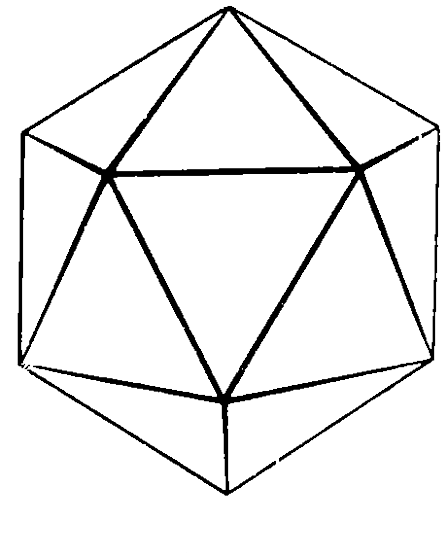 Доверие
Вера
Нужность
Признание
комплименты
похвала
Свобода
Принятие
Благодарность
Эмоциональность
Восхищение
Уважение
П
онять
П
ринять
П
оддержать
Основное решение: «знать» ученика, чем он живёт, что ему интересно, как он воспринимает информацию
1. Теория поколений (Н. Хоув и В. Штраус)
-телефон
клиповое мышление          инфографика
мотивация (удовольствие, одобрение, доверие, партнерство)
2. Осознанность
Когда вы находитесь в режиме наблюдателя и лишь следите за своими мыслями, они теряют свою власть над вами и перестают причинять боль, так как вы начинаете осознавать, что вы — это не ваши мысли.
3. Открытость
Вовлечённость в процесс создания и контроля обучения ценна для современного школьника.

Маршрутные листы, листы контроля, технология формирующего и критериального оценивания.
Ю.З. Гильбух предложил и описал психолого-педагогическую типологию специфического отставания по учебному предмет. Были описаны три типа отставания по учебному предмету, в основе которых два критерия:
интенсивность
эффективность
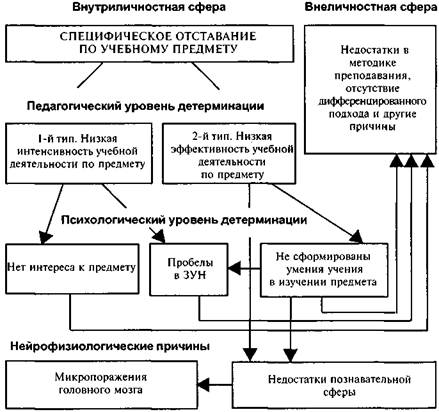 Типология неуспевающих Ю.З. Гильбух:
учащиеся с низкой интенсивностью учебной деятельности;
учащиеся с низкой эффективностью учебной деятельности;
с низкой интенсивностью и эффективностью.
А.М. Гельмонт выделил три вида неуспеваемости
в зависимости от количества учебных предметов и устойчивости отставания:

общее и глубокое отставание — по многим или по всем учебным предметам длительное время;
частичная, но относительно стойкая неуспеваемость — по одному–трем наиболее сложным предметам (как правило, русский и иностранный языки, математика);
неуспеваемость эпизодическая — то по одному, то по другому предмету, относительно легко преодолеваемая.
Нейропсихологический подход
Данный подход к диагностике и коррекции школьных трудностей состоит в том, что последние рассматриваются как результат дефицитарности (недостаточности) развития отдельных мозговых структур.

Нейропсихологи утверждают, что нарушение межполушарного взаимодействия является одной из причин трудностей в обучении.
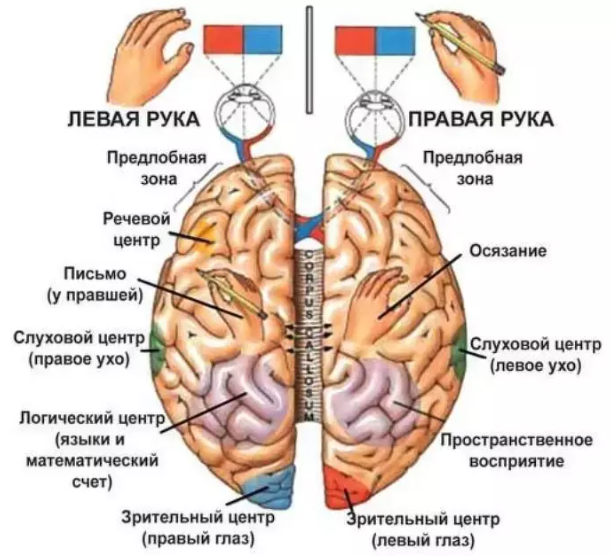 Признаки слабого межполушарного взаимодействия
Происходит неправильная обработка информации и у ребенка возникают сложности в обучении:
проблемы в письме;
проблемы в устной речи;
трудности в запоминании информации;
сложности в счете как в письменном, так и в устном;
сложность в восприятии учебной информации.
Признаки несформированности межполушарного взаимодействия:
зеркальное написание букв и цифр;
логопедические отклонения;
неловкость движений;
агрессия;
плохая память;
отсутствие познавательной мотивации;
инфантильность.
Межполушарное взаимодействие
https://www.youtube.com/watch?v=Mu5Z6k97ATQ
Тест
Ребенок держит одну руку за спиной. Взрослый притрагивается к фалангам пальцев (1 или 3 фаланге любого пальца, кроме большого, всего 8 вариантов) в произвольном порядке. Ребенок должен показать большим пальцем на другой руке, к какой фаланге какого пальца было прикосновение.
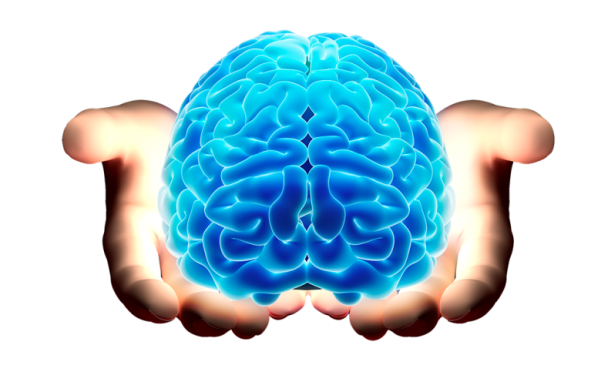 Если ребенок дал неправильных ответов более 30%, то это говорит о том, что он предрасположен к дислексии, дисграфии. Более 30% ошибок свидетельствует о наличии нарушения межполушарного взаимодействия.
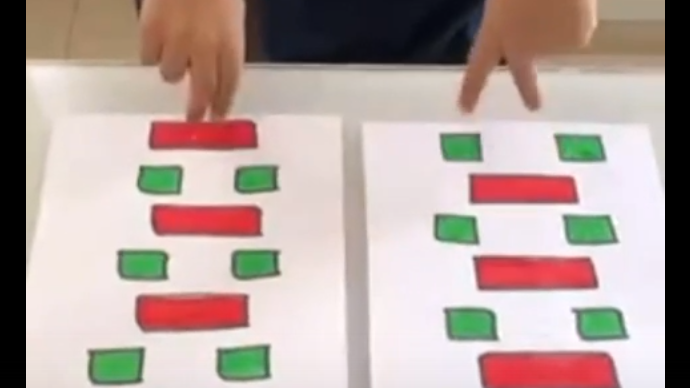 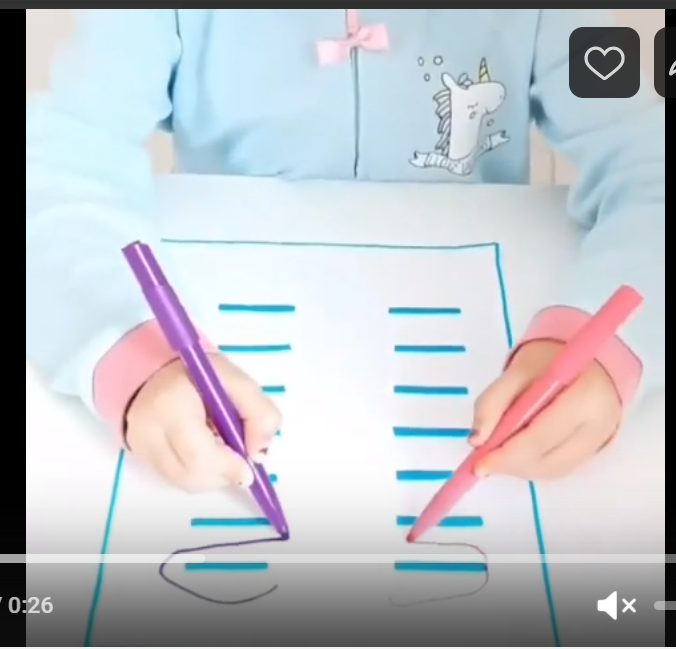 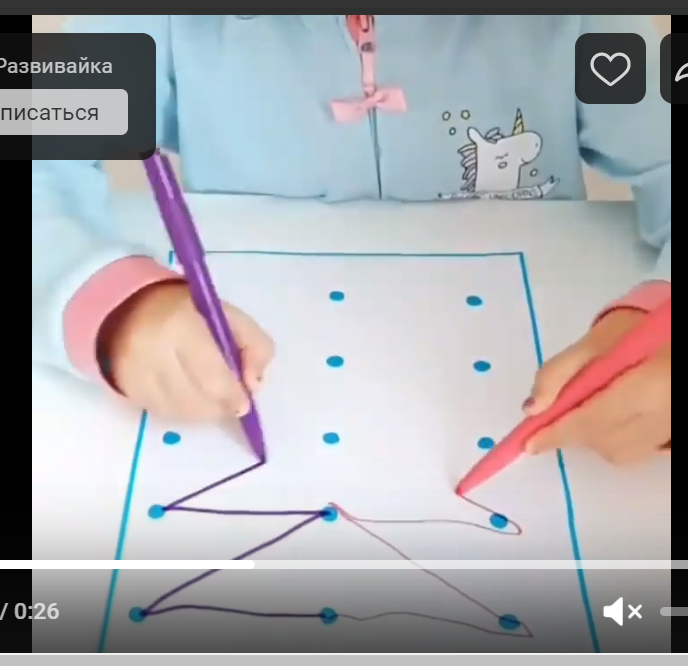 Передай предмет
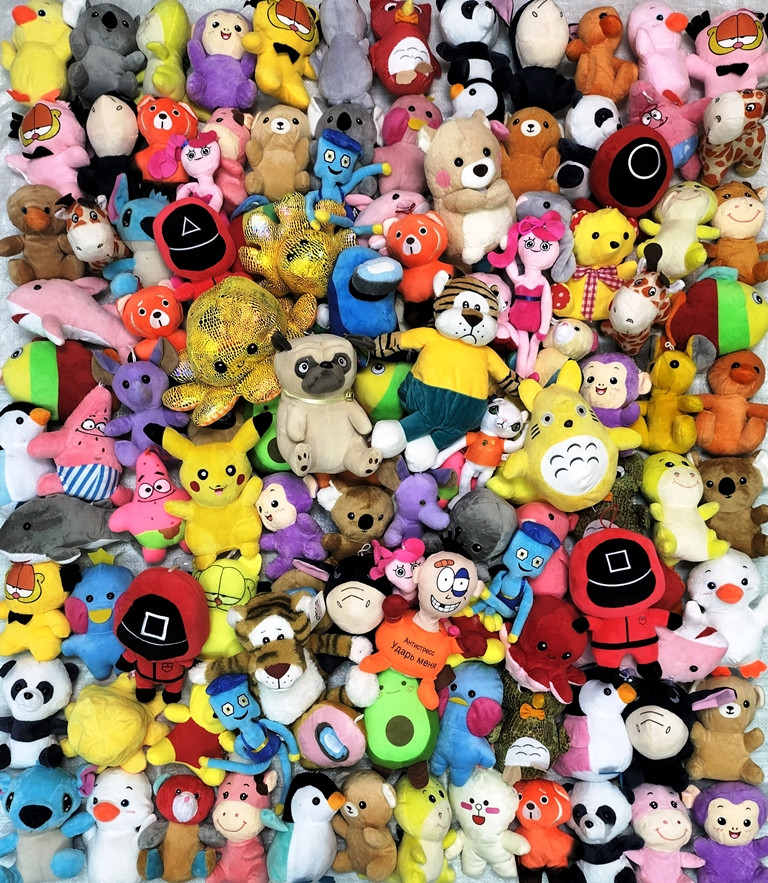 Толкушки
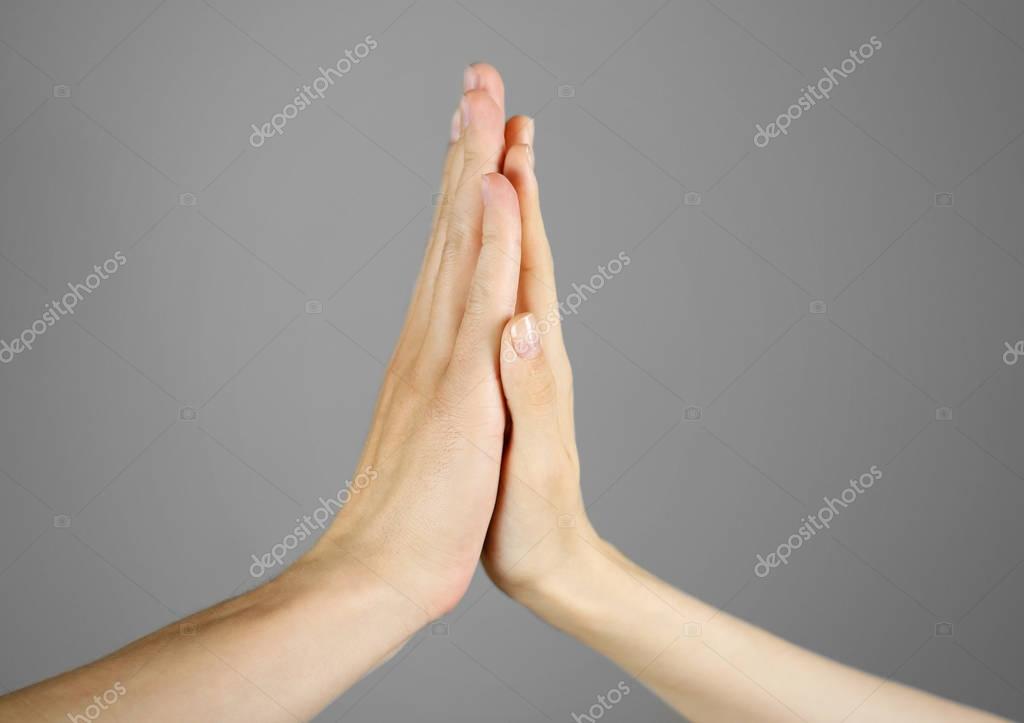 Феноменология трудностей в обучении
Восприятие и внимание
Восприятие – основной познавательный процесс чувственного отражения действительности, ее предметов и явлений при их непосредственном воздействии на органы чувств. Восприятие является основой мышления.
Внимание – форма организации познавательной деятельности, избирательная направленность сознания на определенный объект, внешний или внутренний. Выделяют три вида внимания: непроизвольное, произвольное и послепроизвольное.

Ни одно психическое явление невозможно вне связи с вниманием.
      
!!!  Установлена положительная связь между свойствами внимания (устойчивость, сосредоточенность, переключение, объем, распределение) и успехами в учебе.
Мышление
Мышление – познавательный процесс, обобщенно и опосредованно отражающий отношения предметов и явлений, законы объективного мира.
Формы мышления – понятия, суждения, умозаключения.
Операции мышления:
Анализ
Синтез
Сравнение
Абстрагирование
Обобщение
Конкретизация
Классификация
Упражнения для тренировки и развития операций мышления
Классификация
         Вам даны группы слов. Четыре из них объединены общим признаком. Пятое слово к ним не относится. Найдите лишнее слово
Приставка, предлог, суффикс, окончание, корень
Треугольник, отрезок, длина, квадрат, круг
Дождь, снег, осадки, иней, град
Запятая, точка, двоеточие, союз, тире
Темный, светлый, голубой, яркий, тусклый
Упражнения для тренировки и развития операций мышления
Классификация + Помехоустойчивость
         Вам даны группы словосочетаний. Три из них объединены общим признаком. Четвертое словосочетание к ним не относится. Найдите лишнее словосочетание
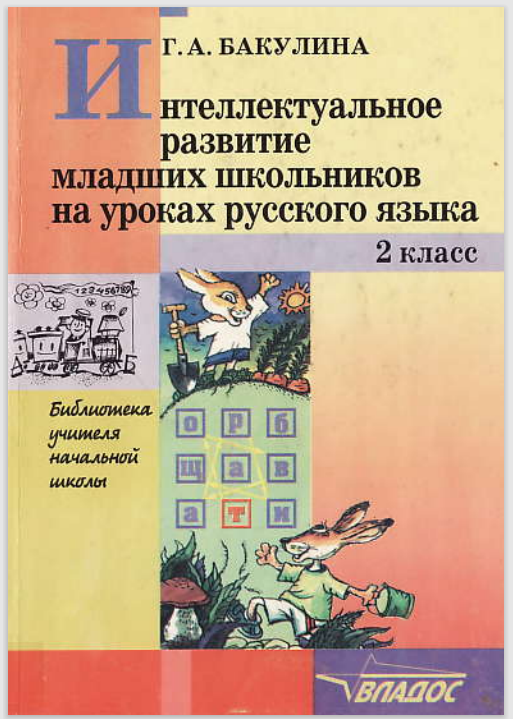 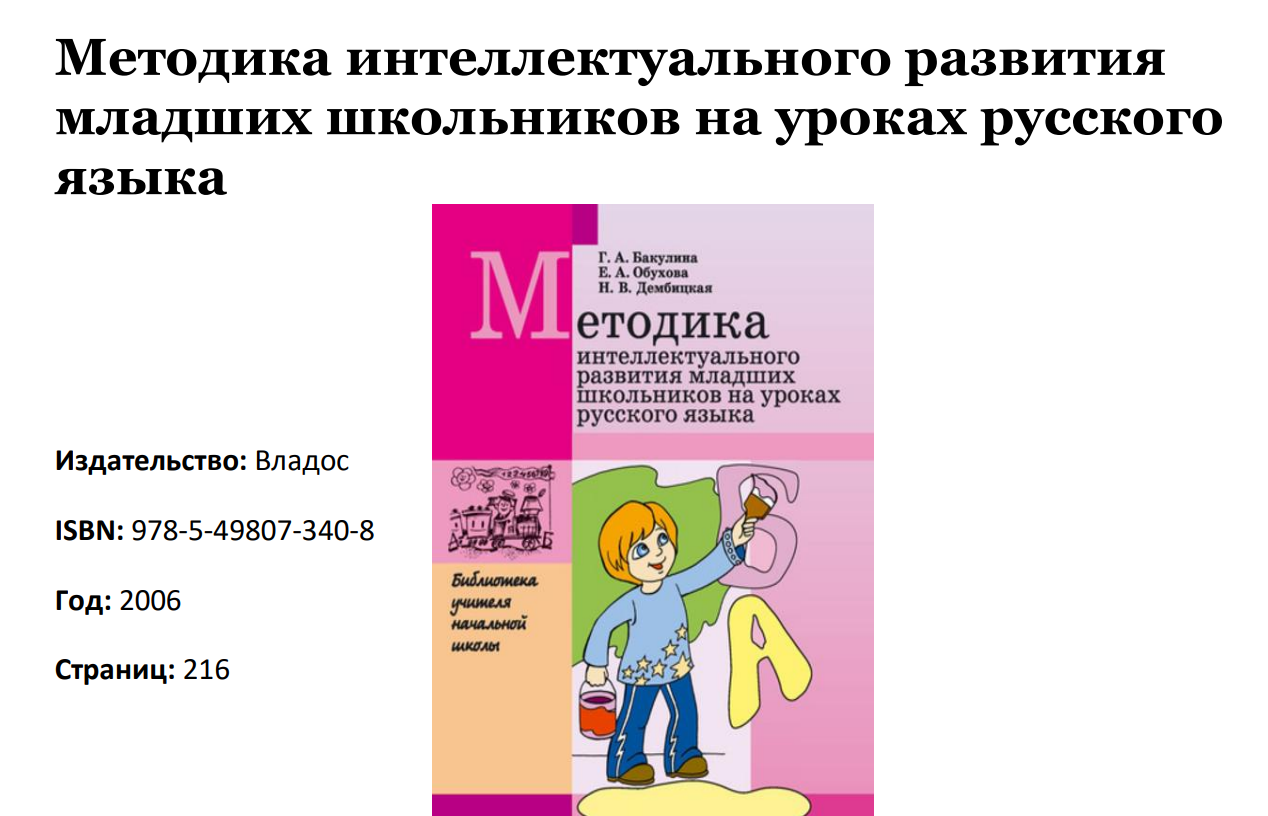 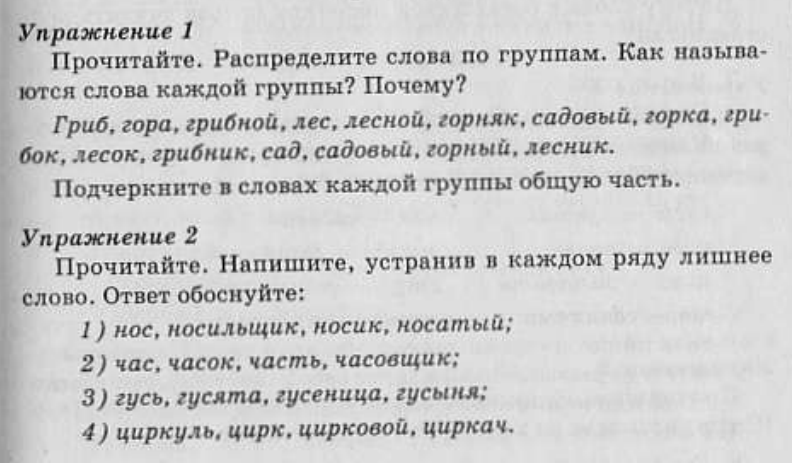 Распредели числа на группы разными способами: 
321, 1, 21, 312, 2, 20, 323, 3, 22, 324, 4, 325, 23, 326, 5, 24, 327, 6, 25, 328, 7, 26, 8, 27, 9, 28.
Упражнения для тренировки и развития операций мышления
Упражнения для тренировки и развития операций мышления
Способность к анализу и синтезу
      Способность к анализу можно выявить следующим образом:
Анализ слова по составу
Анализ предложения по членам предложения
Анализ условии задачи на известные и неизвестные элементы
Текст «Анаграмма»
Упражнения для тренировки и развития операций мышления
Упражнения для тренировки и развития операций мышления
АНАГРАММЫ
        Цель: выявить наличие или отсутствие у школьников теоретического анализа и синтеза

1.                  В Ц Т Е К О 
                     Л К Б У И Н А К 
                     А И Г Ф Р У

2.                  Л И П А + Н О Т А 
                      Д О + К Р О Л И К
                         Ж А Р + П И 

                    ТЕКСТЫ-АНАГРАММЫ

4.                       ТЕКСТЫ С ПРОПУСКАМИ
цыЗай.
аяЗц чьюон дихот оп лямоп, оп сёамл зеб растха. И оге дысле мыпряе. ромУт но то трасха чинаетна татьпу ледыс. тниОхоки миса таютпуся оп войнымд дамсле и дивутсяляю росхитти цайза. А аяцз и ен малуд тртьхи, но амс севго сябоит.
Упражнения для тренировки и развития операций мышления
Упражнения для тренировки и развития операций мышления
ГЕОМЕТРИЧЕСКОЕ СЛОЖЕНИЕ
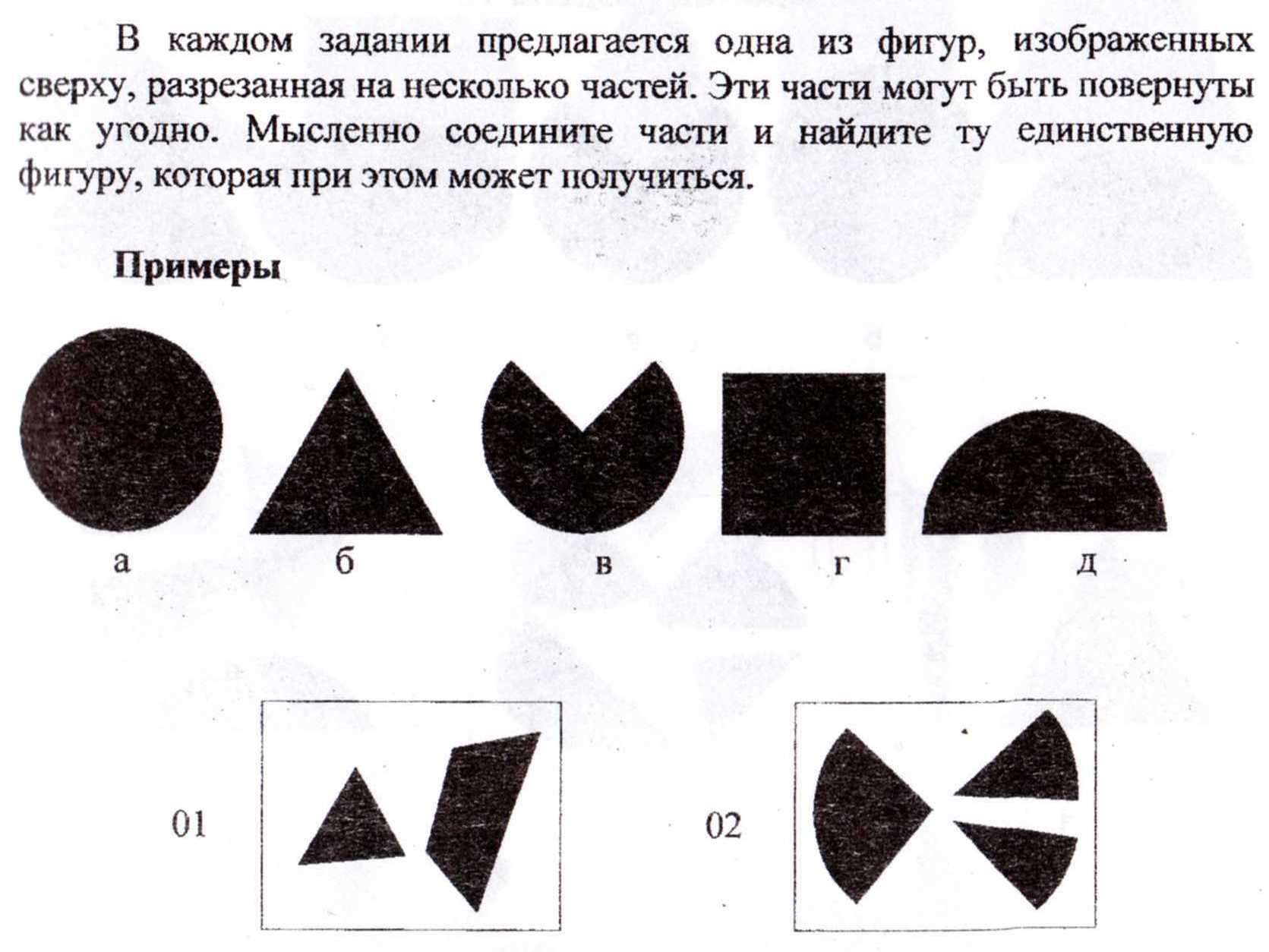 Упражнения для тренировки и развития операций мышления
Упражнения для тренировки и развития операций мышления
СКРЫТЫЕ ФИГУРЫ
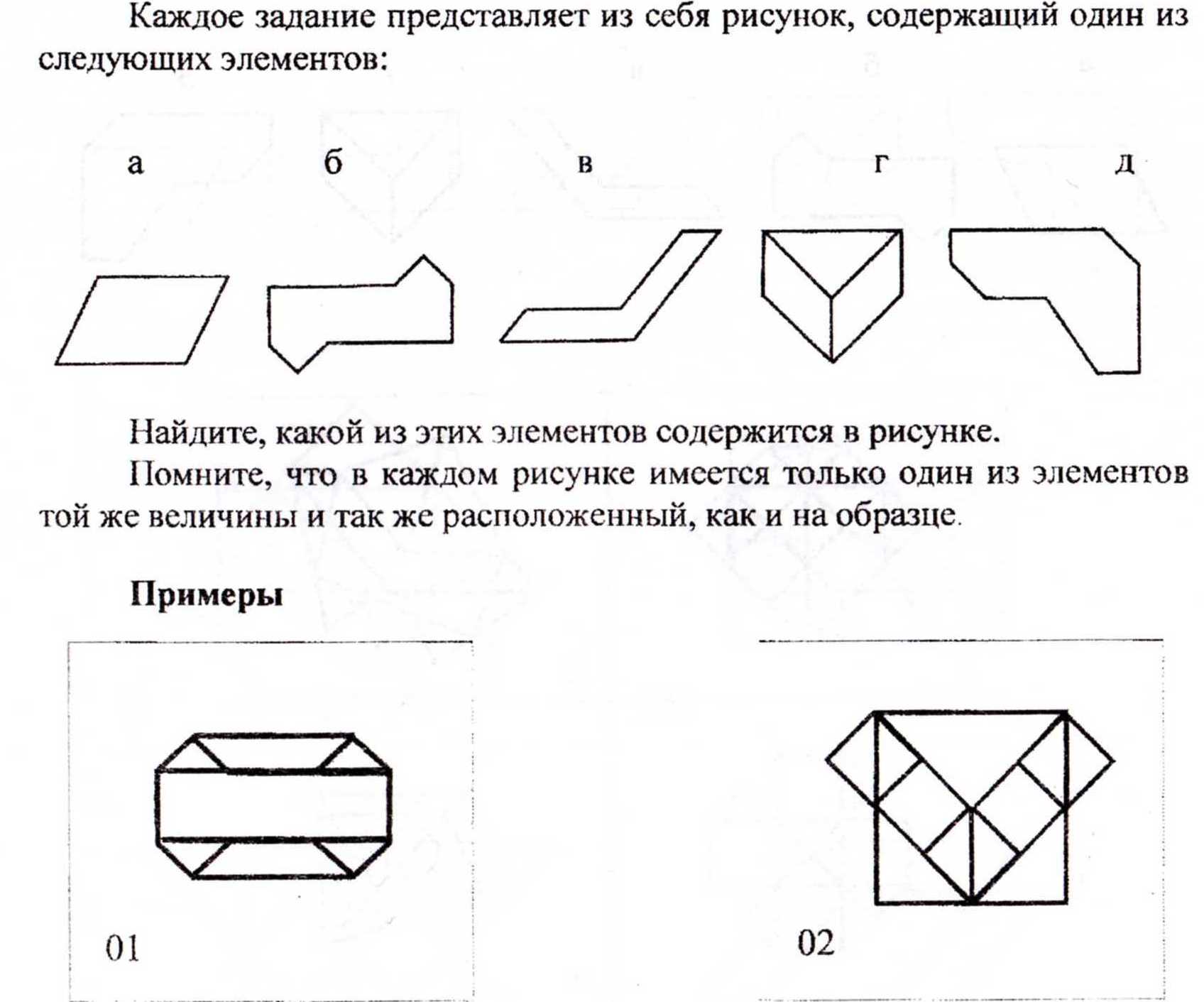 Упражнения для тренировки и развития операций мышления
Упражнения для тренировки и развития операций мышления
АНАЛОГИИ
      Цель: выявление у учащихся умения определять отношения между понятиями или связи между явлениями и понятиями
         Отношения между понятиями (словами)
синонимы (равнозначные):  холод-мороз  огонь-пламя  локоны-кудри  
антонимы (противоположные):  чёрный-белый  потолок-пол  холодно-жарко
вид-род (слово-категория):  берёза-дерево стул-мебель физика-наука
часть-целое:  плавник-рыба  ветка-дерево  лист-книга
причина-следствие:  тренировка-сила  лень-слабый  испуг-бегство
последовательность (цепочка):  вторник-среда  буква-слово  67-68
функциональные (деловые): учитель-ученик игла-ткань повар-кухня доктор-лечить 
вид-вид (рядоположность): ромашка-роза  тополь-берёза  А-Г
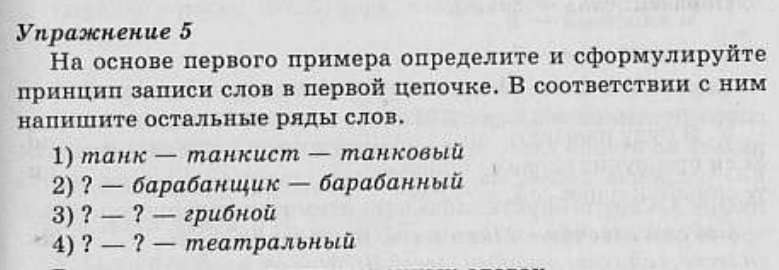 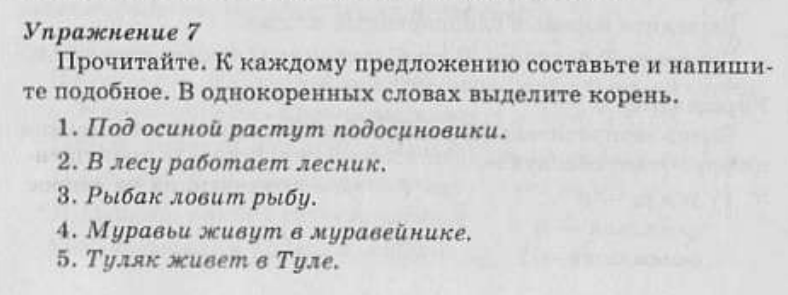 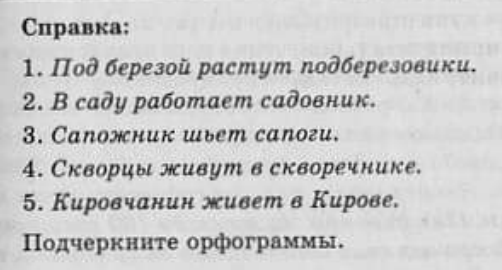 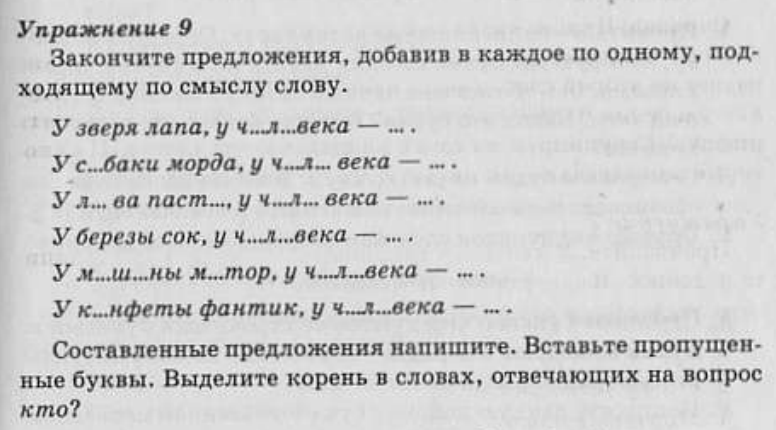 Упражнения для тренировки и развития операций мышления
Упражнения для тренировки и развития операций мышления
ШЕСТИКЛЕТОЧНЫЕ ЛОГИКОНЫ
      Сравнивая информацию в верхних клетках и в нижних, найдите в ней логическую связь. Заполните пустую клетку.
НАПРИМЕР:
Причинно-следственные связи
Дополни предложение и укажи причину и следствие
Я поздно лёг спать, потому что ….
Если человек заболел, то …..
Из-за  ….  Земли вокруг своей оси происходит ….. дня и ночи
Например: Если дует ветер(причина), то на море волны(следствие).
Найдите пары понятий, которые находятся между собой в причинно– следственных отношениях:

а) 1-образование льда, 2- север, 3- мороз, 4- погода, 5- снег
б) 1- кипение воды, 2- образование пара, 3- жара, 4- кастрюля, 5- солнце
Полезные ссылки: 
7 шагов для исправления трудных детей от Людмилы Петрановской 
https://mel.fm/vospitaniye/psikhologiya/5649103-seven_steps
 
Как работать учителям с детьми девиантного поведения
https://nsportal.ru/nachalnaya-shkola/psikhologiya/2017/11/27/kak-rabotat-uchitelyu-s-detmi-deviantnogo-povedeniya
 
Типы «трудных детей» и способы работы с ними. Что вредно и полезно в работе с «трудными детьми» того или иного типа?
https://pedsovet.su/metodika/6406_tipy_trudnyh_detey
 
Книга «Взрывной ребенок»  Росс В. Грин 
https://avidreaders.ru/book/vzryvnoy-rebenok.html
 
Книга «Пять языков любви» Гэри Чепмен
https://azbyka.ru/fiction/pyat-yazykov-lyubvi/
 
Книга «Тайная опора. Привязанность в жизни ребёнка» Людмила Петрановская
https://avidreaders.ru/book/taynaya-opora-privyazannost-v-zhizni-rebenka.html